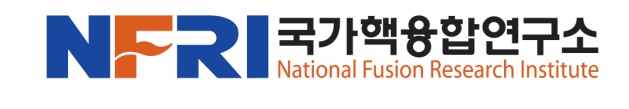 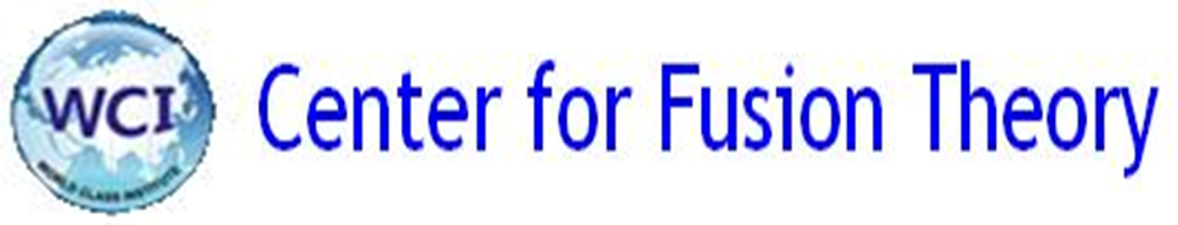 Effects of ECH on Toroidal Rotation：
KSTAR Experiments, Intrinsic Torque Modeling and Gyrokinetic Stability Analyses


 a,bY.J.Shi, bW.H.Ko , aJ.M.Kwon, a,cP.H.Diamond, bS.G.Lee, aS. H.Koh, dL.Wang, aS. Yi, eK. Ida, bL. Terzolo, bS.W. Yoon, bK.D. Lee, bJ.H. Lee, bY.U. Nam, bY.S. Bae, bY.K.Oh, bJ.G.Kwak, fM.Bitter,  fK.W.Hill,  gO.D.Gurcan ,  hT.S.Hahm  
aWCI Center for Fusion Theory, NFRI, Daejeon, Korea
bNational Fusion Research Institute, Daejeon, Korea
C CMTFO and CASS, University of California, San Diego, USA
dHuazhong University of Science and Technology, Wuhan, China
eNational Institute of Fusion Sciences, Toki, Japan
fPrinceton Plasma Physics Laboratory, Princeton, NJ, USA 
gLaboratoire de Physique des Plasmas, Ecole Polytechnique, CNRS, Palaiseau Cedex, France
hSeoul National University, Seoul, Korea


24th IAEA Fusion Energy Conference
8-13 October 2012, San Diego, USA
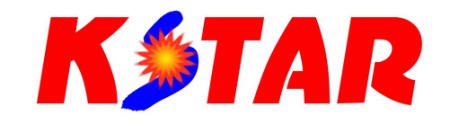 Outline
Motivation

II.   Rotation diagnostics on KSTAR

III.  Experimental results: Effects of ECH on toroidal rotation on KSTAR

IV. Analyses and Interpretation of the effect of on-axis ECH for H-mode plasma : ITG TEM transition


V.   Summary and future plans
2
Motivation
Torodial rotation physics is relevant to the LH transition, 
   ITB formation and RWM stabilization. NBI torque  is not practical 
   for ITER, and future devices. 
Spontaneous rotation phenomena found in all plasmas.  Related 
   phenomena include rotation reversals and  some transport 
   bifurcations. 
Physical mechanism of intrinsic torque generation involves broken 
   symmetry in turbulence ⇒‘residual’ stress ⇒ intrinsic torque 
   density
Residual stress related mode properties ⇒ possible flip upon 
   ITG  TEM
Related phenomena:  
   OH reversal (see Rice, this session)  ECH induced counter torque
3
Outline
Motivation and Introduction

II. Rotation diagnostics on KSTAR

III.  Experimental results: Effects of ECH on toroidal rotation on KSTAR

IV.  Analyses and Interpretation of the effect of on-axis ECH for H-mode plasma : ITG TEM transition


V.   Summary and future plans
4
BT=2 T, Ip~0.6 MA, Ne:2~4e19 m-3
   co-PNBI~1.3 MW (90keV)
   PECH~0.35 MW@110GHz,  0.7 MW@170GHz
Experimental parameters:
Rotation diagnostics  on KSTAR
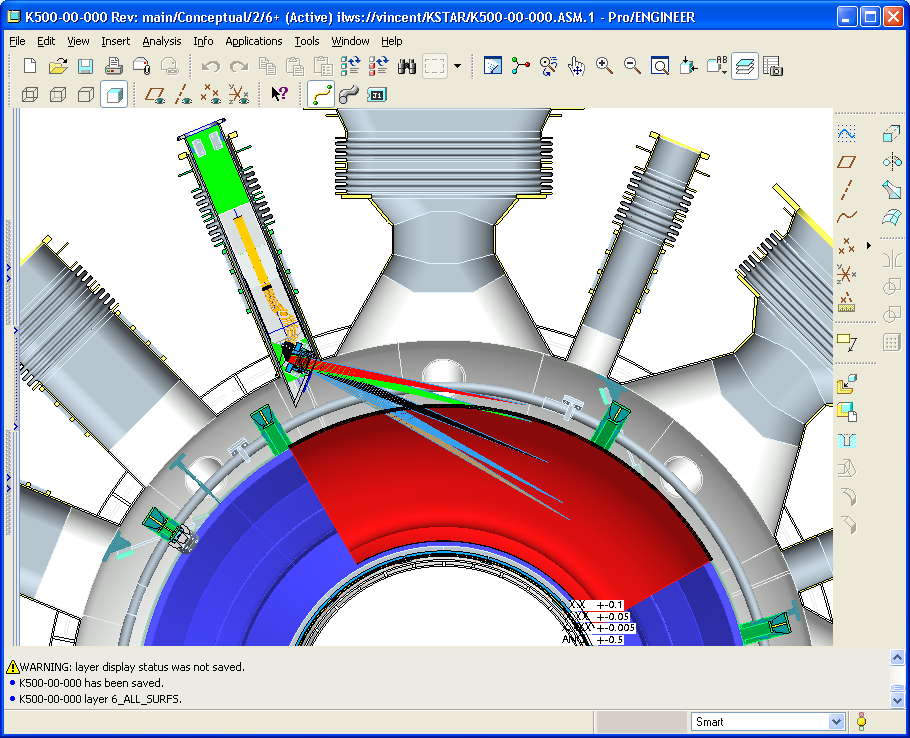 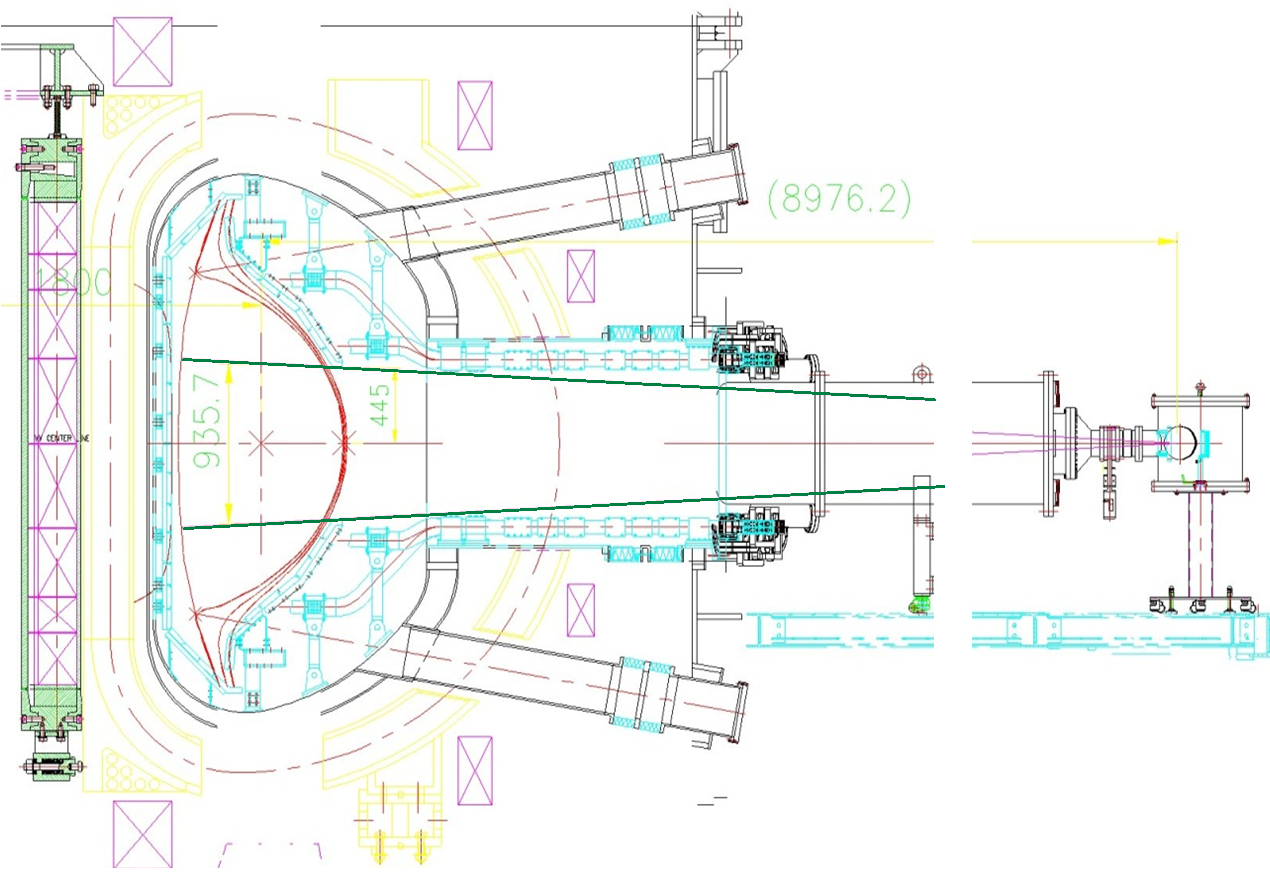 XICS
CES
Advantage:
high time resolution (10ms) for all kinds of plasma 
Measurement limit : 
- 47 cm < z < 47 cm , r/a for circular / shaped plasmas is  ~ 0.95 / 0.5
Advantage:  
covers whole plasma(R=1.8 ~ 2.3m) and especially pedestal region
(ΔRedge = 5mm, Δt=10 msec)  
Measurement limit : need modulated NBI
5
Outline
Motivation

II.   Experimental setup on KSTAR

III.  Experimental results: Effects of ECH on toroidal rotation on KSTAR

IV. Analyses and Interpretation the effect of on-axis ECH for H-mode plasma : ITG TEM transition


V. Summary and future plans
6
General phenomena: ECH effects on toroidal rotation
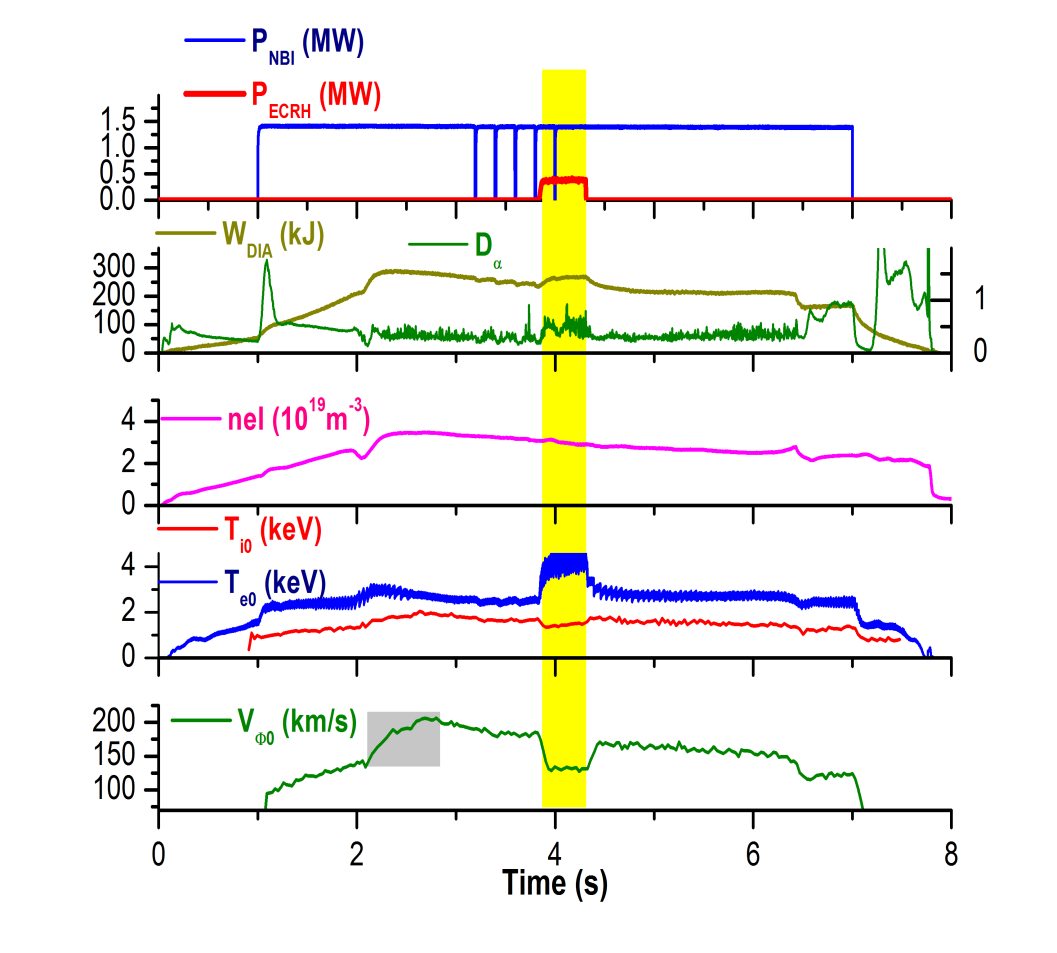 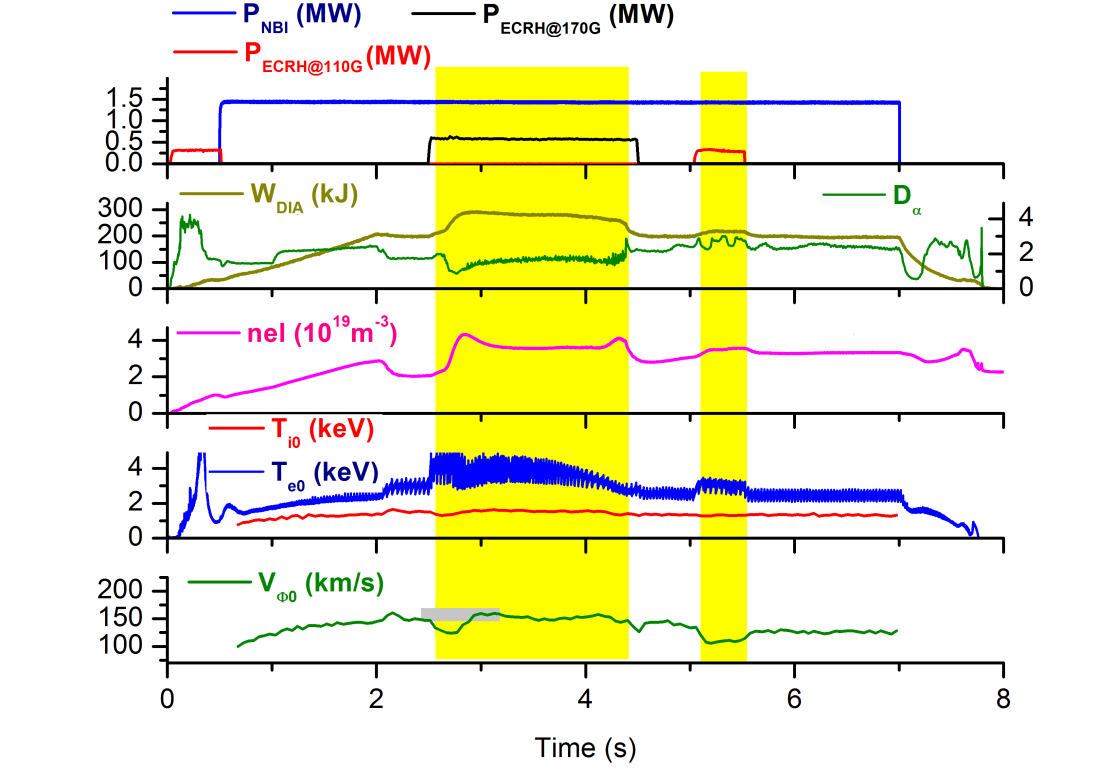 PNBI
PECH
WDIA
D
ne
Te0
Ti0
V0
ECH injected during flat top of H-mode
ECH during L  H and L-mode
ECH causes a counter-current rotation increment, both in L-mode and H-mode plasma. (Ida ‘02, Yoshida ‘09, Solomon ‘11, McDermott ‘11)

Increment in core toroidal rotation due to LH is larger without ECH
7
On-axis ECH for H-mode plasma
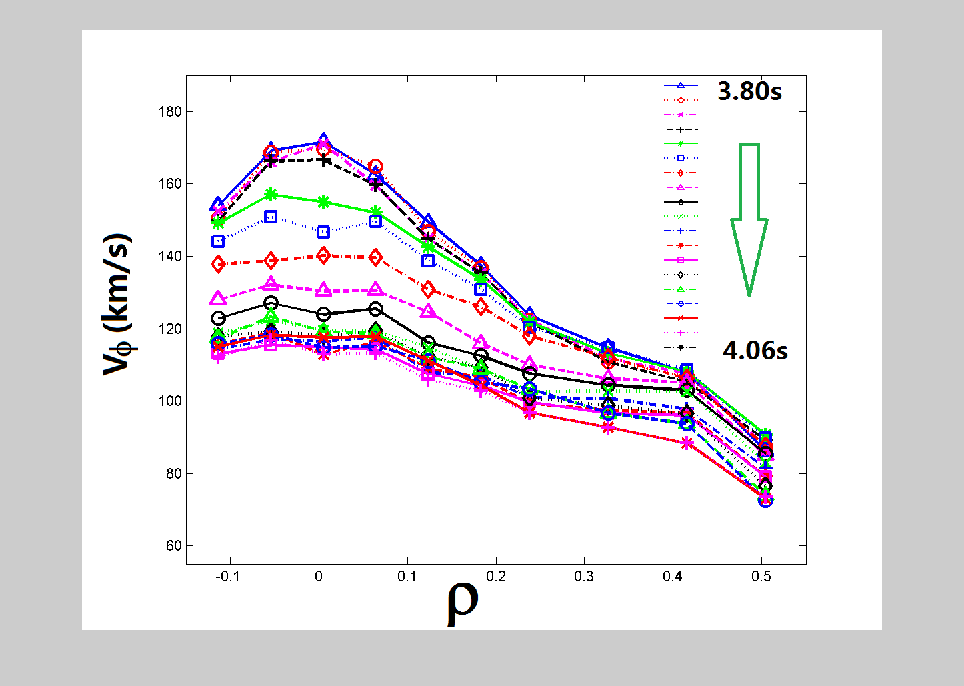 pivot
pedestal
Response of rotation of center plasma to ECH is faster than that of outer plasma
Rotation velocity
NBI
NBI+ECH
Ion temperature
Toroidal rotation profile flattened by ECH with pivot point ~0.7, which is inside of pedestal ~0.85.

Core toroidal rotation (both XICS and CES) dramatically decreases during ECH phase  –V(0) /V(0) ~ 30%

Pedestal rotation does not change.
Electron temperature
8
Comparison of ECH effects on rotation profile (H-mode, L-mode)
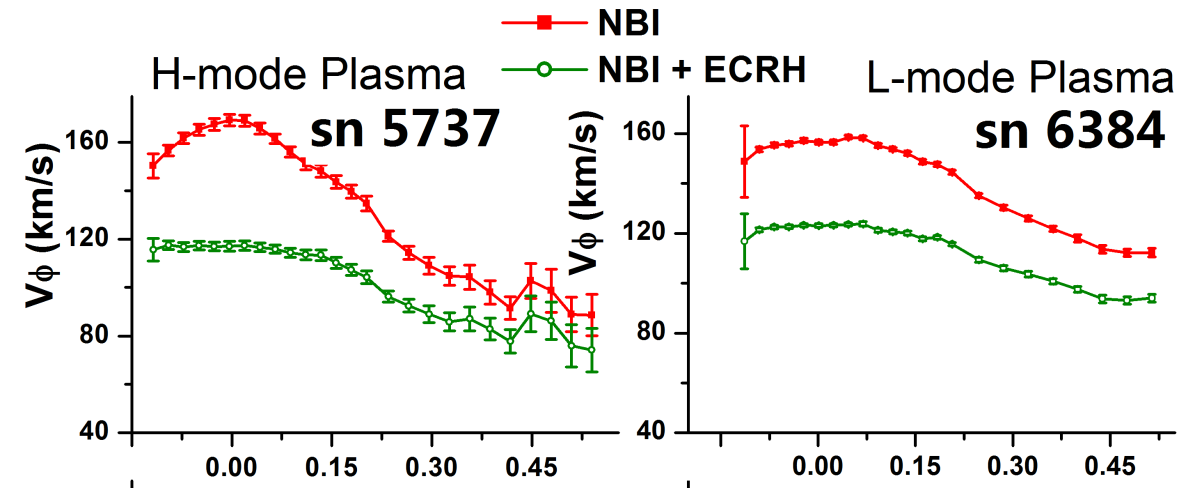 Rotation scenario for ECH+NBI H-mode plasmas on KSTAR
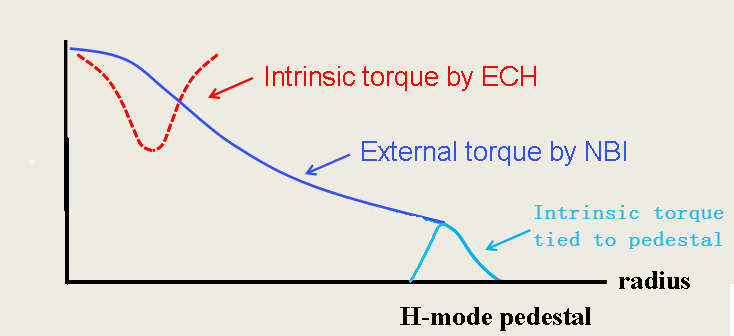 Interplay of three torques
External torque by NBI
Intrinsic torque tied to steep H-mode pedestal
Core intrinsic torque (due to ECH)
9
Studies of Macro and Local Correlations
Macro-scaling
   Linear relation
       –V ~  Te 
     akin Rice scaling
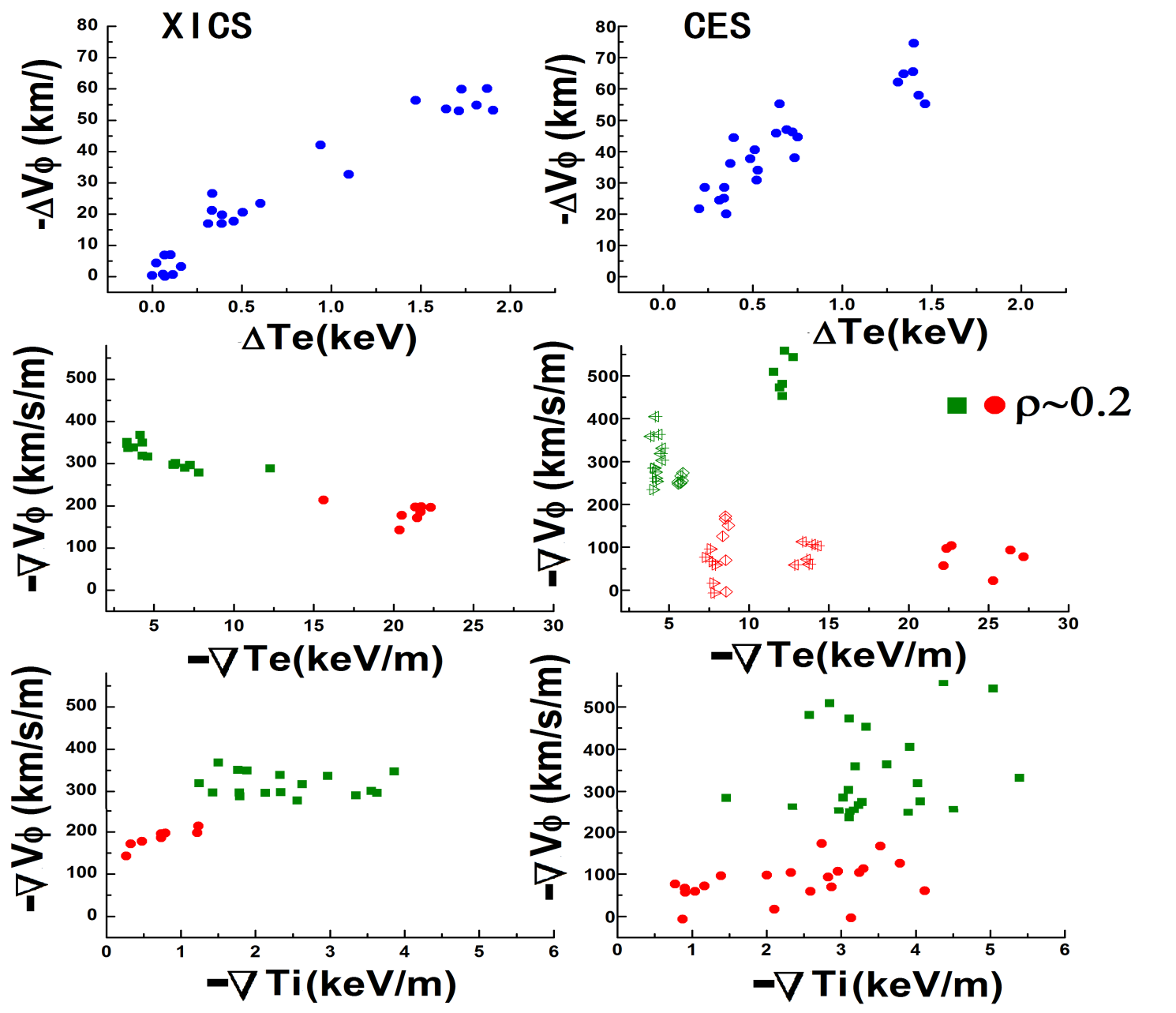 Local scaling
     –(V )~ (Te)
      V flattening tracks Te steepening
(see also McDermott‘11)
XICS :  focused on the deep core (~0.2) and for ECH duration
CES : several  positions (=0.2~0.54) and several points in time
10
Density Profile(?!)
Density profile is critical to microstability physics.
Momentum and particle transport strongly coupled.
Density profile was not available in 2011 campaign.
There is indirect evidence of density peaking by ECH (Ar emissivity signal)
Using line averaged density  info as a constraint, we synthesize a range of possible density profiles, for use in analysis. We explore this range.
Least conservative peaking case
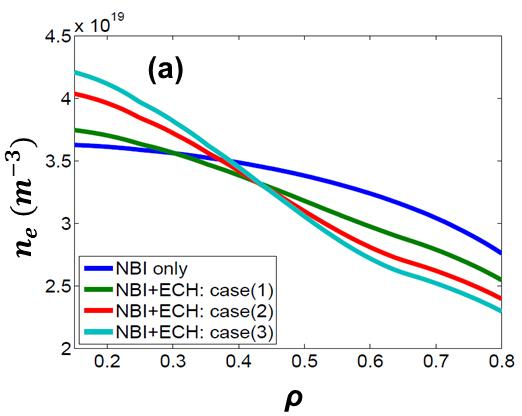 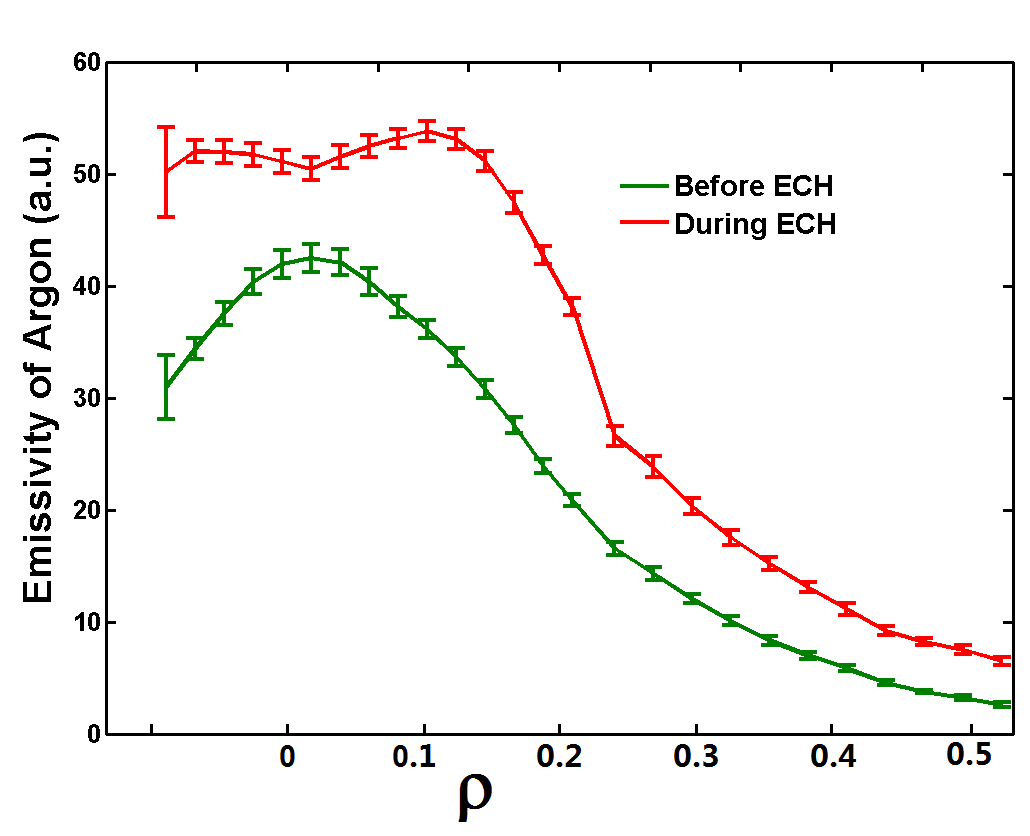 Most conservative 
peaking case
11
Collisionality Change due to ECH
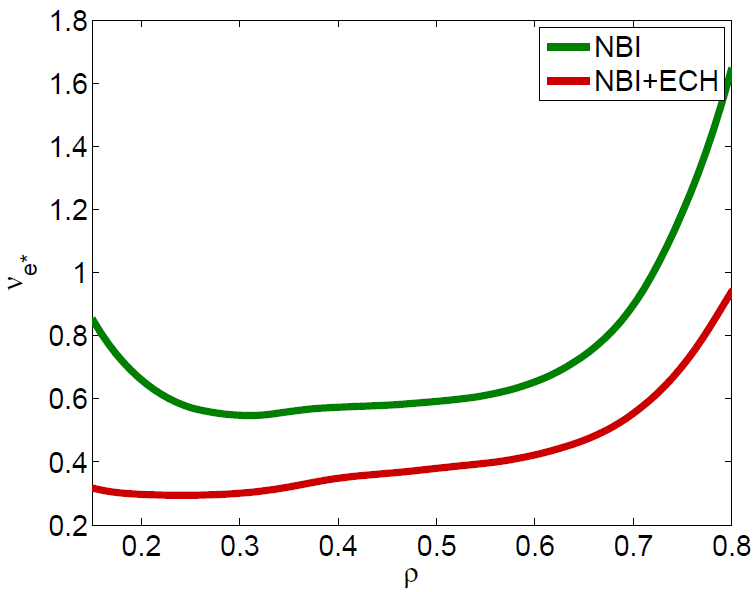 Collisionality e* drops by 2 or more with ECH
TEM excitation definitely possible in NBI+ECH phase
But…  collisions are still non-negligible
12
Summary of Data Analysis
Te steepens, Ti drops
-(V) correlates with (Te), as V flattens.
Indirect evidence of density peaking
e* drops by 2 or more; e*<1,unambiguously 

Working hypothesis:
ECH-driven core counter-torque acts to flatten KSTAR core rotation profiles
ECH induces a change in  turbulence population from ITG to TEM
ITG TEM change induces intrinsic shift co  counter         N.B.         ~ Te , n (W.Wang ‘11)
To   test hypothesis   Mechanism of counter torque?
                                         evidence for population change?
Diamond ‘08, Camenen ‘11, Rice ‘11, McDermott ‘11
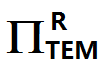 13
Outline
Motivation and Introduction

II.   Rotation diagnostics on KSTAR

III.  Experimental results: Effects of ECH on toroidal rotation on KSTAR

IV.  Analyses and Interpretation of the effect of on-axis ECH for H-mode plasma : ITG TEM transition


V. Summary and future plans
14
ECH ⇒ TEM driven counter-torque
Critical questions:
1)Rarely asked 
What is the relevant symmetry breaking mechanism operative in the core of KSTAR? 
Conventional wisdom → ExB shearing. Is this relevant? (contrast to ETB case)
      Hypothesis: consider intensity gradient mechanism!

2)Frequently asked 
Does a transition in the turbulence population actually occur?
 in lieu of nonlinear simulations with flux-driven ions, electrons and profile evolution, explore linear stability i.e. compare ‘before’ (NBI) vs ‘after’ (NBI+ECH)
 key issue: density peaking, and particle transport in general,
      →  momentum and particle transport are strongly coupled.
        n peaking favors ITGTEM transition
     density peaking counter to quasi-linear understanding of convection velocity,
      i.e. ITG  TEM often favors outward convection (i.e. “pumpout”) (Garbet’ 05)
15
Symmetry Breaking by Fluctuation Intensity Gradient
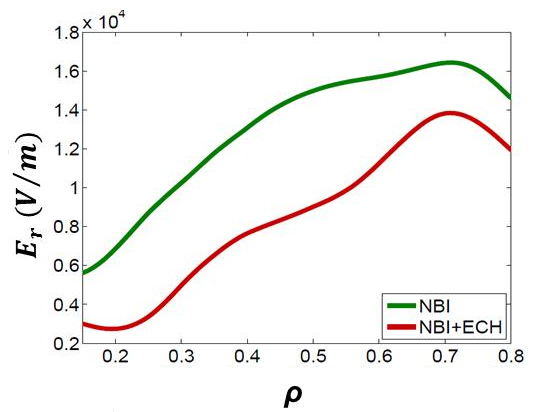 With ECH
Velocity drops with ECH, VE’ ~const., 
   contrast to LH, where VE’ 

Turbulence intensity gradient effects   strengthen,  as central Te  increases, LTe  drops  
 likely TEM intensity gradient increases with ECH
fluctuation intensity
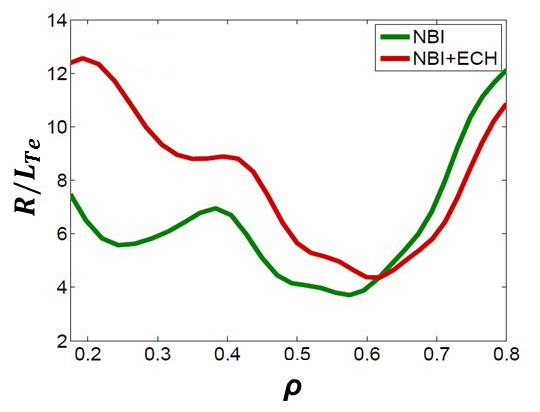 radius
Symmetry breaking  induced by radial  gradient of  
turbulence intensity  (Gurcan, et al., PoP’10)
16
Linear Stability Study using GS2 Gyrokinetic Code
Comparison of micro-instability ‘before’ (NBI only) vs        
        ‘after’ (NBI+ECH)
Collisions, ExB shearing, toroidal rotation are included
Consider most conservative ne(r)
ITG  TEM transition occurs only in deep core
ITG remains as dominant instability, albeit with reduced frequency and growth rate
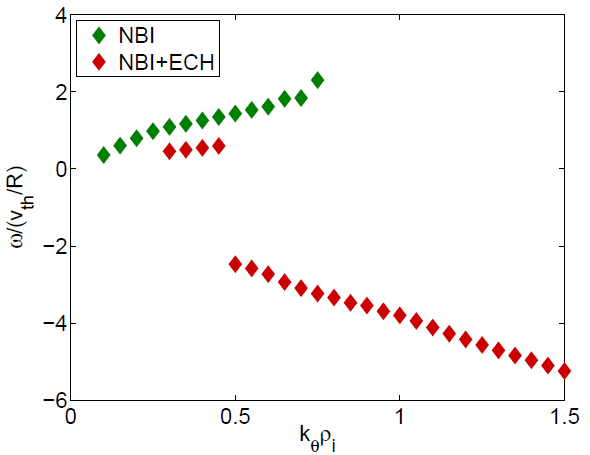 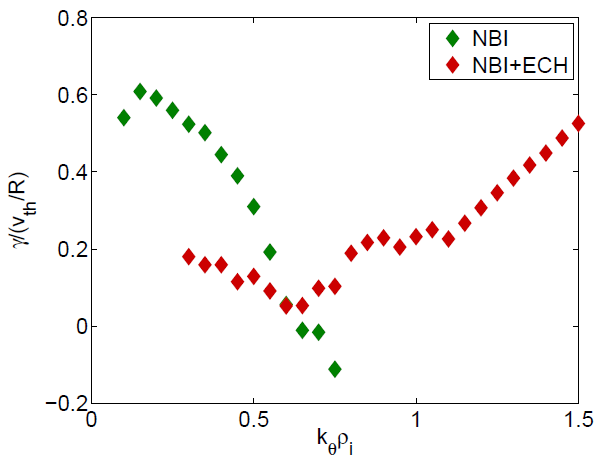 ITG +
TEM -
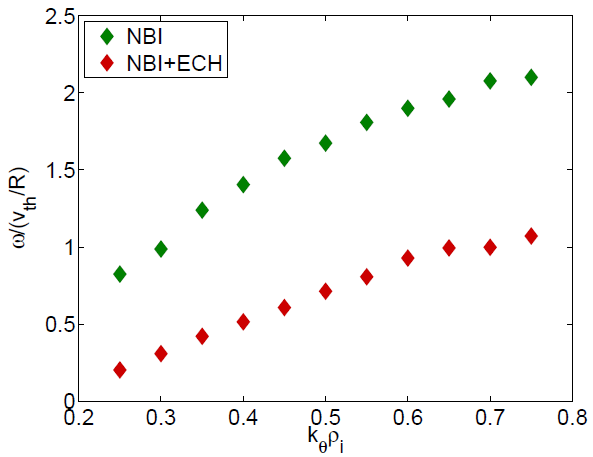 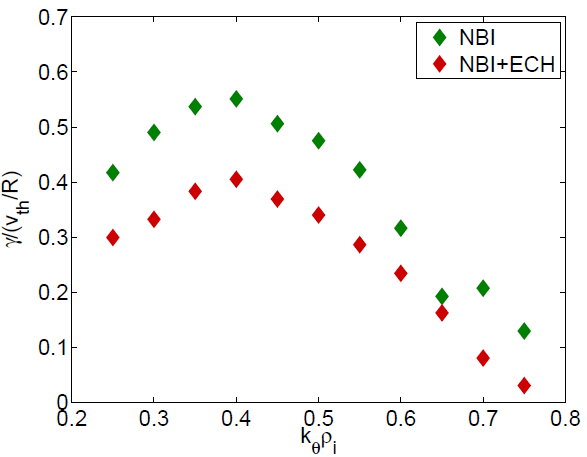 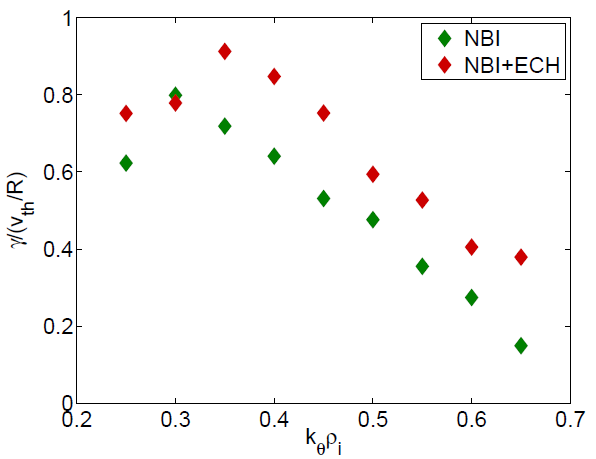 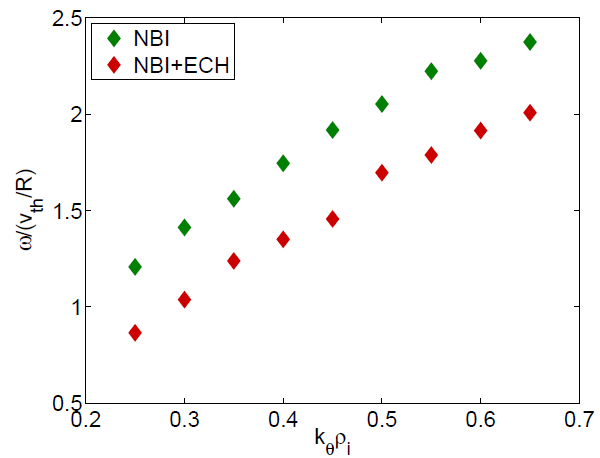 Region of ‘Mode flip’quite limited!
17
Linear Stability Study for Least Conservative Peaking Case
Comparison of micro-instability ‘before’ (NBI only) vs        
        ‘after’ (NBI+ECH)
Collisions, ExB shearing, toroidal rotation are included
Consider least conservative ne(r)
ITG  TEM transition occurs over broad region
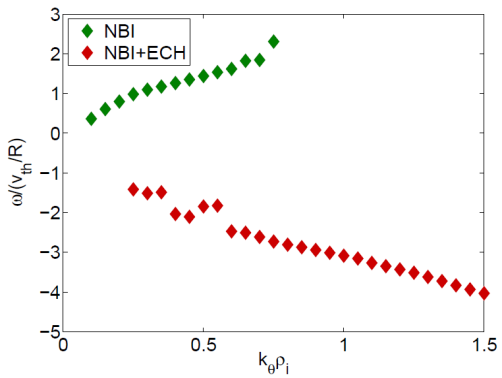 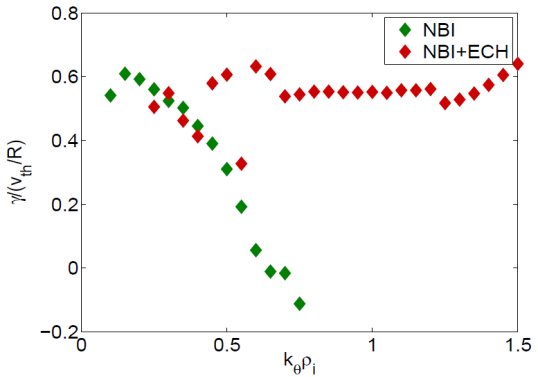 ITG +
TEM -
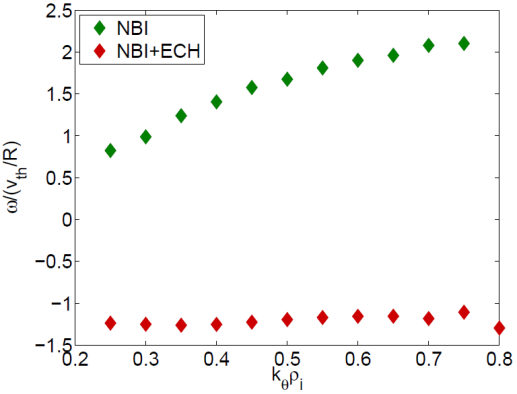 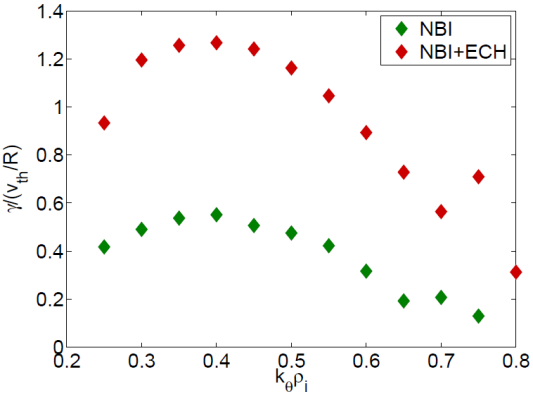 ITG +
TEM -
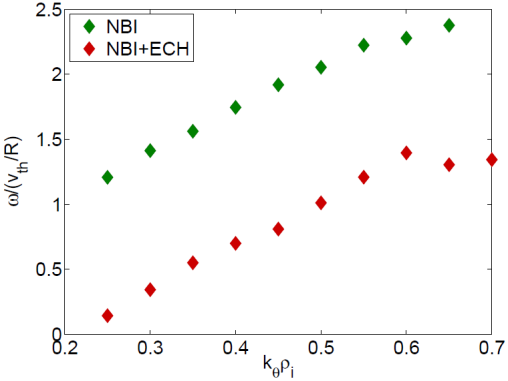 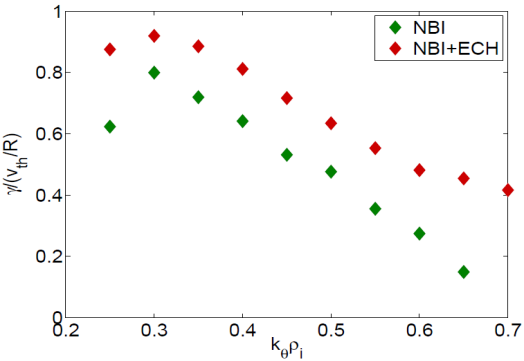 Extent of ‘Mode flip’ broader and unambiguous.
18
Related analysis: OH reversals in Alcator C-Mod 
(Thanks to John Rice, Chi Gao and colleagues!)
C-mod OH shot: sn 1100317028
Comparison of micro-stability ‘before’ (LOC)  vs   
        ‘after’ (SOC) reversal
Collisions, ExB shearing, toroidal rotation are included, density profile provide
TEMITG transition occurs at =0.25 near q~1.8
In contrast to conservative choice for ECH case, TEMITG transition is unambiguous 
‘Mode flip’ idea is viable in this case
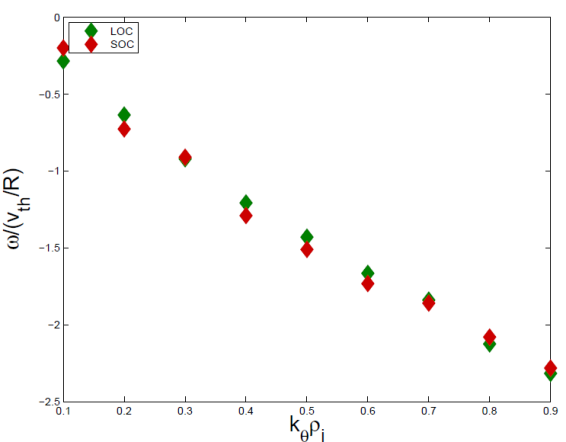 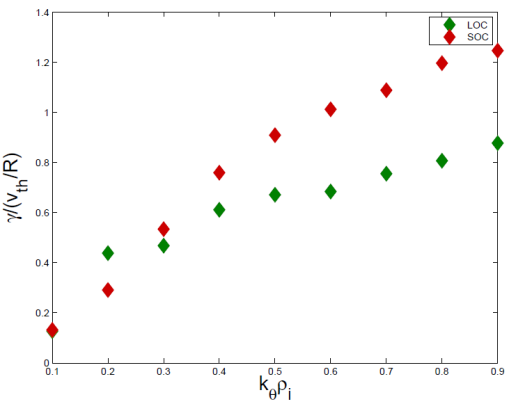 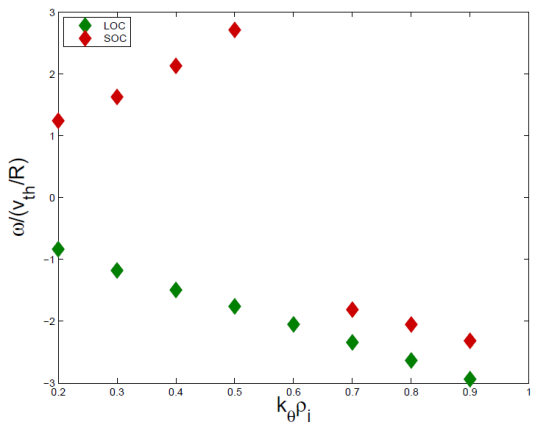 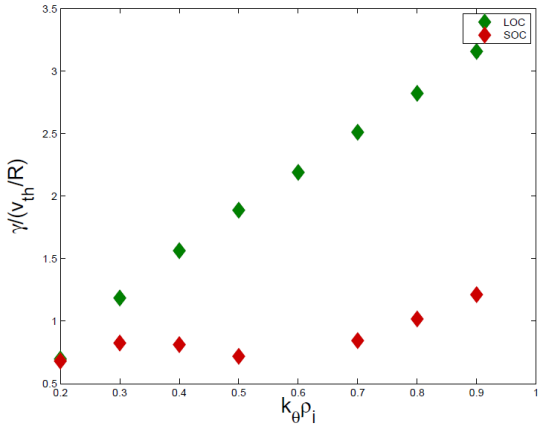 ITG +
TEM -
‘Mode flip’ is clear.
19
Digest of the analysis
 macroscopics ((V) ~-(Te)), R/ LTe increase, density peaking, etc, all suggest TEM-driven counter-intrinsic  torque  induced by ECH. 
Linear stability analysis, indicates that region of mode flip transition is very sensitive to density peaking.
Comments:
density peaking is critical  reinforces strong coupling of momentum and particle transport.
Likely that core turbulence in a ‘mixed state‘ of both TEM and ITG Modeling needs to comprehend dynamics of two competing domains.
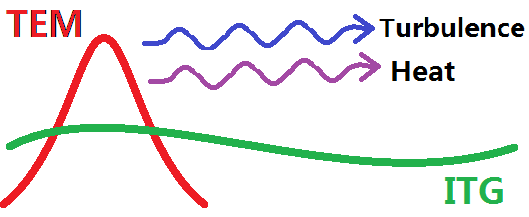 Turbulence spreading, heat avalanches may extend domain of TEM influence.
20
Outline
Motivation and Introduction

II.   Experimental setup on KSTAR

III.  Experimental results: Effects of ECH on toroidal rotation on KSTAR

IV. Analyses and Interpretation for the effect of on-axis ECH for H-mode plasma : ITG TEM transition


V. Summary and future plans
21
Summary .1
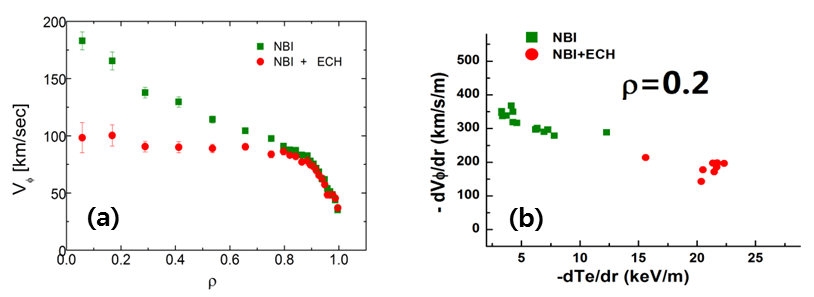 I. For co-NBI heated plasma on KSTAR,      
    both XICS and CES show 
   — on-axis ECH (400kW) induced   
       counter-current torque in core
       (-V/ V ~30%)
   —  (V) ~-  (Te) in core
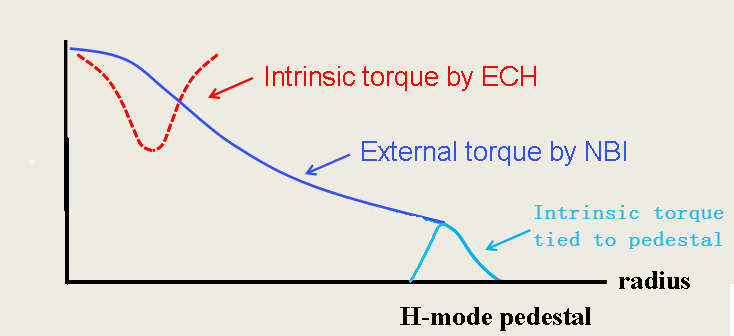 II. Rotation profile in ECH+NBI H-mode is determined  by an interplay of 3 players: 
   co-current NBI torque, 
   pedestal intrinsic torque (co-current) 
   core intrinsic torque by ECH 
   (counter-current).
III.  Density profiles for KSTAR not available. The transport of momentum is strongly coupled to the transport of particles. There is some indirect evidence  of  moderate  density profile peaking during ECH. This favors TEM over ITG.
22
Summary .2
IV. Intrinsic torque is induced by broken symmetry in turbulence. Sign dependence of residual stress depends on mode propagation direction (i.e. sign flips upon ITG  TEM).

V. Measured profiles hint that EB shear induced symmetry breaking becomes modest and unchanged with ECH, while  turbulence intensity gradient effects becomes stronger as Te increases.
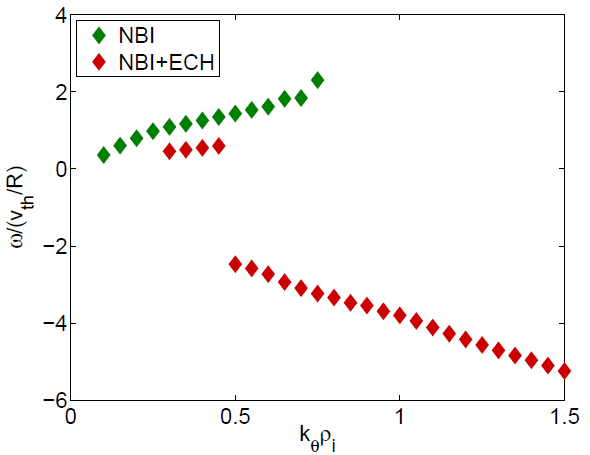 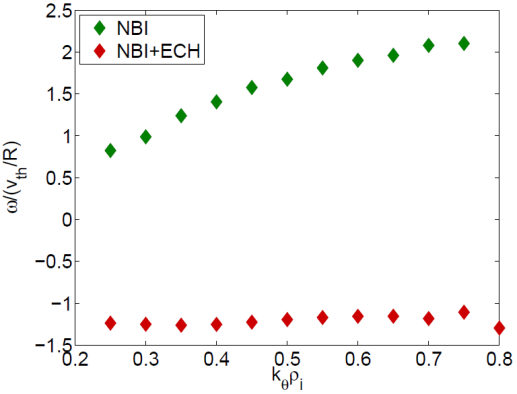 ITG +
ITG +
TEM -
TEM -
ρ=0.3
ρ=0.18
VI. Linear gyrokinetic analysis shows that  ITG  TEM transition sensitive to density profile, i.e.

VII. Evidence to support ITG  TEM transition contingent on peaking.  Likely need to address mixed states and non-local dynamics (i.e. turbulence spreading )!?
Mode frequency for 
most conservative ne(r)
Mode frequency for 
least conservative ne(r)
quite limited for most conservative ne(r)
extends thru broad region  for least conservative ne(r)
23
Future plans
Experimental aspects
I. Coordinated experimental studies of particle transport. Obtain density profile.

II. Scans with higher ECH power, broader range of PECH/PNBI; transport analysis (including momentum)
III. BES fluctuation studies, coordinated with macroscopics 
     intensity profile?
     plasma frame propagation direction? Are flips of frequency centroid  observed?

IV. Explore counter-NBI H-mode + ECH  ala’ Solomon, understanding of the interaction of multiple torques. i.e. Does remaining intrinsic counter torque due ECH match result of transport analysis?

V. Comparison  with OH reversals
24
Future plans
Theory and simulation aspects
I.  Comprehensive linear stability analysis of experimental profiles, quantitative calculation of R
II. Development of residual stress models which comprehend mixed populations and  turbulence spreading or propagation, to explore the effect of a spatially bounded ‘mode flip’region.
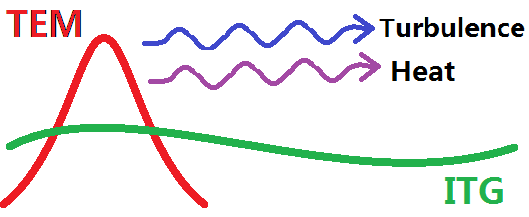 Mixed
TEM
ITG
III. Nonlinear gyrofluid simulations of domains of dynamically competing flux driven ITG and TEM turbulence populations.
IV. Exploration of alternative scenarios
25
Thank you 
for your attention!
26
BACK UP
27
Toroidal Rotation Change by Off-axis ECH
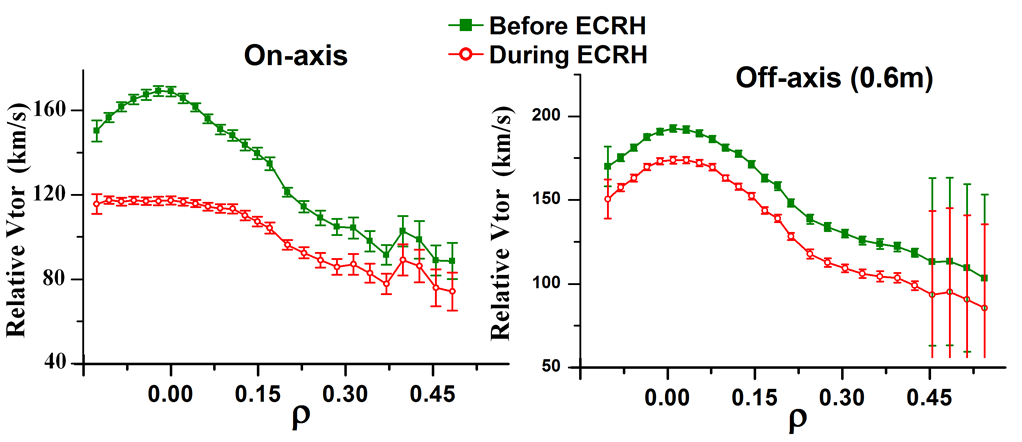 Change of ECH resonance location (other parameters  same)      toroidal rotation drops ~ 10%
Off-axis ECH outside of q=1 surface:
reduced heating efficiency  reduced counter torque
unlikely to excite MHD  no NTV, but counter torque persists
28
Gyrokinetic Simulation of Intrinsic Torque Reversal at ITG ↔TEM
TEM
ITG
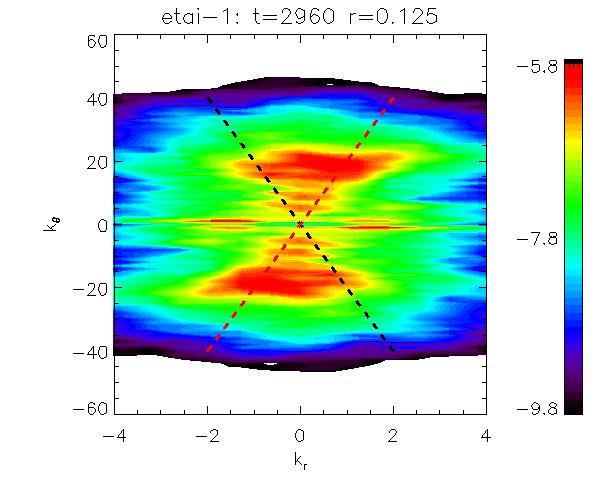 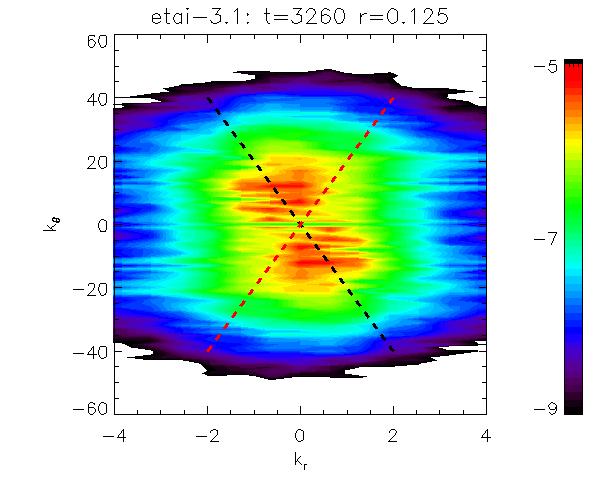 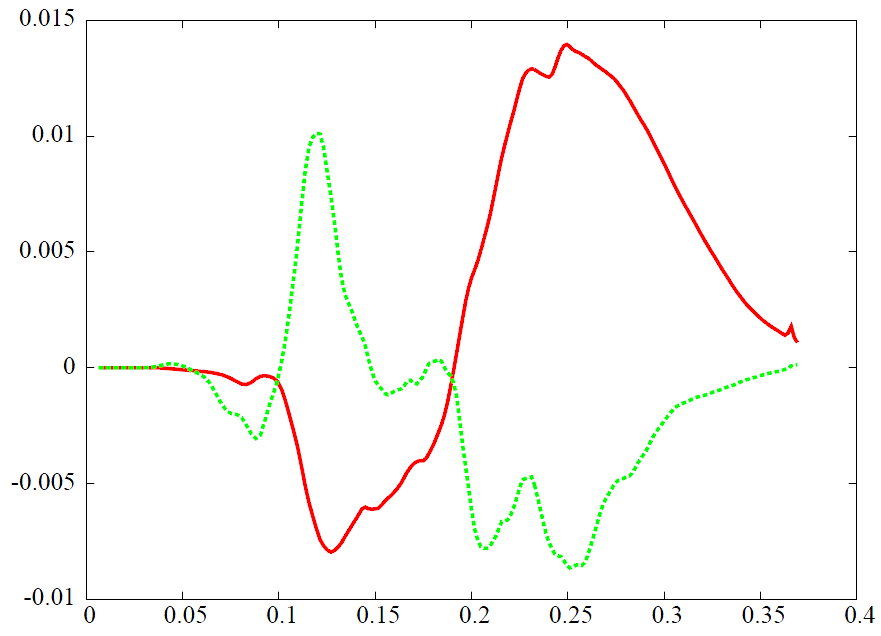 kθ
V|| / Vth
kθ
TEM
kr
kr
ITG
29
r/R0
Residual Stress due Intensity Gradient